Informe Resultados Experiencia Ciudadano 
Dirección de Servicios Integrados de Atención al Ciudadano
IV Trimestre 2023 (Octubre-Noviembre-Diciembre)
SI
NO
Metodología Medición Indicadores de Calidad Percibida
Canales de Atención 2023
Indicador estratégico
Claridad de la información suministrada
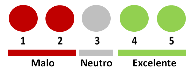 ¿Cómo es el cálculo de Claridad?
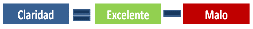 Representa el grado de entendimiento que tiene el ciudadano con respecto a la información brindada en los canales de atención
Indicadores orientadores
Índice Neto de Satisfacción – INS – Canales
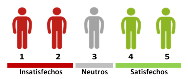 5 – Excelente
4 – Muy bueno
3 – Bueno
2 – Regular
1 - Malo
¿Cómo es el cálculo del INS?
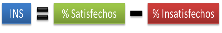 Representa el grado de satisfacción con la atención recibida a través de los canales de atención.
Resolución por parte del Asesor
¿Cómo es el cálculo de Resolución?
Es la capacidad del asesor en resolver la inquietud o requerimiento del ciudadano
Fuentes: Lineamientos para el diseño e implementación de mediciones  de percepción  y expectativas ciudadanas – DNP – 2015
Metodología para el mejoramiento de sistemas de servicio al ciudadano en entidades públicas – DNP . PNSC – 2016
https://www.wowcx.com/como-medir-la-experiencia-de-cliente/
Medición de Experiencia Ciudadana IV Trimestre 2023
(Octubre-Noviembre-Diciembre)
MEDICIÓN DE EXPERIENCIA CANALES DE ATENCIÓN.


DIRECCIÓN DE SERVICIOS INTEGRADOS DE ATENCIÓN
91%
SATISFACCIÓN CANALES
93%
CLARIDAD
91%
SATISFACCIÓN OFICINA VIRTUAL
95%
RESOLUCIÓN
49%
SATISFACCIÓN DERECHOS DE PETICIÓN
Fuente: Gestor de contacto- Informe calidad percibida –UGPP/DSIAC – IV Trimestre 2023
Evaluación de la experiencia de los ciudadanos en los canales de atención ficha técnica encuestas
(Octubre-Noviembre-Diciembre)
Fuente: Gestor de contacto- Informe calidad percibida –UGPP/DSIAC – IV Trimestre 2023
Universos y cantidad de encuestas realizadas
(Octubre-Noviembre-Diciembre)
Fuente: Gestor de contacto- Informe calidad percibida –UGPP/DSIAC – IV Trimestre 2023
Medición de Experiencia Ciudadana IV Trimestre 2023
(Octubre-Noviembre-Diciembre)
MEDICIÓN DE EXPERIENCIA EN TEMAS:  PENSIONALES
80%
CLARIDAD
64%
NO ESFUERZO
TRANSPARENCIA
100%
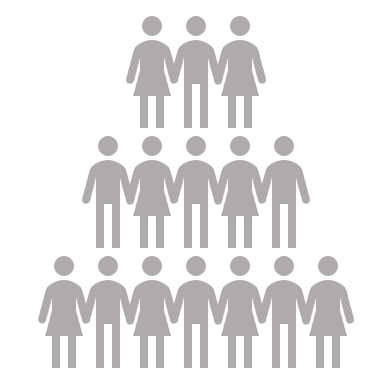 Fuente: Gestor de contacto- Informe calidad percibida –UGPP/DSIAC – IV Trimestre 2023
Medición de Experiencia Ciudadana IV Trimestre 2023
(Octubre-Noviembre-Diciembre)
MEDICIÓN DE EXPERIENCIA EN 
TEMAS: PARAFISCALES
66%
CLARIDAD
41%
NO ESFUERZO
TRANSPARENCIA
100%
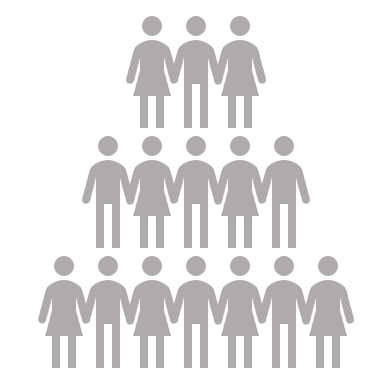 Fuente: Gestor de contacto- Informe calidad percibida –UGPP/DSIAC – IV Trimestre 2023
Promedio indicadores Pensiones y Parafiscales de Medición de experiencia – IV Trimestre 2023
(Octubre-Noviembre-Diciembre)
Fuente: Gestor de contacto- Informe calidad percibida –UGPP/DSIAC – IV Trimestre 2023
Históricos indicadores de Calidad Percibida 2021- 2023
PENSIONES
PARAFISCALES
Fuente: Gestor de contacto- Informe calidad percibida –UGPP/DSIAC – IV Trimestre 2023
Medición de experiencia en los canales de atención - 2023
Voz del ciudadano
Los ciudadanos manifestaron su experiencia positiva en los canales de atención así:


La información fue clara, oportuna y completa

Agradezco la paciencia, porque muchas personas no tenemos idea de estos temas y es complicado entenderlo

Excelente servicio, la atención fue cordial, ágil y respetuoso 

Muy buena disposición para la atención, el asesor fue eficiente y me explico todo 

La comunicación fue asertiva y concreta 

La plataforma es amigable y fácil para el diligenciamiento (oficina virtual ) 

Me parece que la atención es muy buena, fue muy ágil, rápida y expedita. Muy buena labor por parte de la UGPP

Estoy muy agradecida con la atención. Tienen muy buenos funcionarios

Muy fácil entenderse con la UGPP, los funcionarios son excelentes personas y muy colaboradoras
Fuente: Gestor de contacto- Informe calidad percibida –UGPP/DSIAC – IV Trimestre 2023
Medición de experiencia en los canales de atención - 2023
Voz del ciudadano
Los siguientes son los aspectos que los Ciudadanos consideran se deben tener en cuenta por La Unidad para brindarle una mejor experiencia:


Más acompañamiento al ciudadano 

Un video tutorial, más agilidad y simplificar los pasos, debe ser más intuitivo (oficina virtual)

Hablar con un lenguaje más familiar, sencillo y claro para los ciudadanos

Establecer estrategias para el fácil manejo de los procesos en ciudadanos de la tercera edad 

Más capacitaciones a todos los independientes para que no tengamos falencias y podamos agregar los aportes de seguridad social a nuestra patria

Ser más didácticos y claros al momento de enviar información (comunicados persuasivos)

Deberían facilitar la forma de entregar la información; la plataforma es confusa, los documentos son confusos y son muchos requisitos para poder contestar (requerimiento de información)
Fuente: Gestor de contacto- Informe calidad percibida –UGPP/DSIAC – IV Trimestre 2023
Medición de experiencia en los canales de atención - 2023
Voz del ciudadano
Acciones de mejoramiento que estamos realizando en la entidad:


En la oficina virtual de la entidad se realizó la implementación de criterios de accesibilidad, de acuerdo con la resolución 1519 de 2020

Se realizaron campañas a través de youtube, para la promoción de la funcionalidad y servicios disponibles en la oficina virtual de la entidad 

Se termino el proceso de implementación para la radicación de todos los trámites pensionales a través de la oficina virtual de la entidad 

Desarrollo de campañas con información de los beneficios de aportar correctamente al sistema de la protección social, dirigido a grupos de ciudadanos, rentistas de capital, estilistas, masajistas y manicuristas

Mayor presencia regional con la realización de brigadas de atención presencial y la implementación de dos puntos de atención virtual en las ciudades de Armenia y Cartagena
Fuente: Gestor de contacto- Informe calidad percibida –UGPP/DSIAC – IV Trimestre 2023
Gracias